Забота и сохранения жизни и здоровья детей - важнейшая задача  каждого образовательного  учреждения, семьи и государства. 

Уважаемые родители!
 Расскажите детям об опасности  
игр с огнём!
Пожарная безопасность
Если спички в руки        взял, 
Сразу ты опасным стал-
ведь огонь, что в них живёт 
    много бед всем        принесёт!!!
Нельзя, малыш, с огнём играть-опасны игры эти.Ведь могут люди пострадать:и взрослые и дети!!!
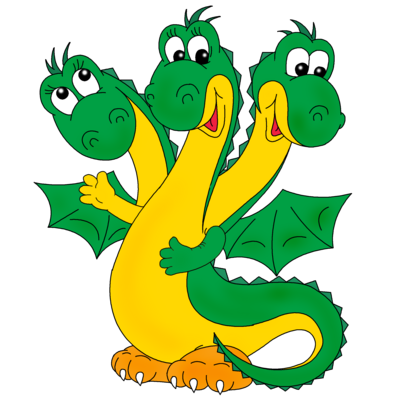 От огня и дыма
   Спрятаться нельзя.
   Убегать из дома
  Нужно Вам, друзья!!!
ПОЖАРНАЯ    МАШИНА
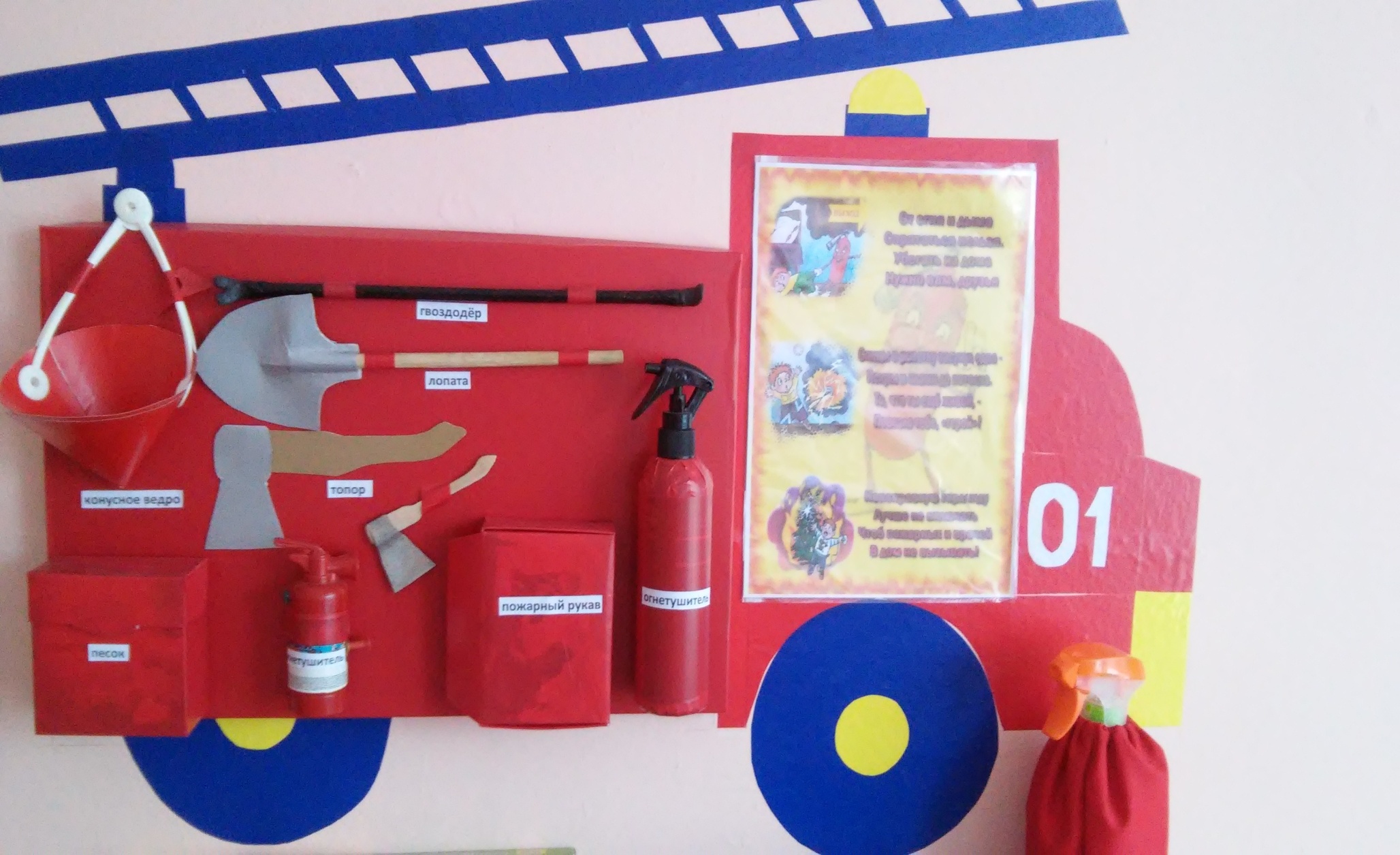 У машины - красный цвет,Есть сирена, яркий свет.Наготове в ней всегда;Шланги, лестница, вода!Если где-то есть пожар,И огня опасен жар -Ей дорогу уступают!Это правило все знают.Героический расчётСлужбу трудную несёт!Телефон их "01"Знает каждый гражданин.
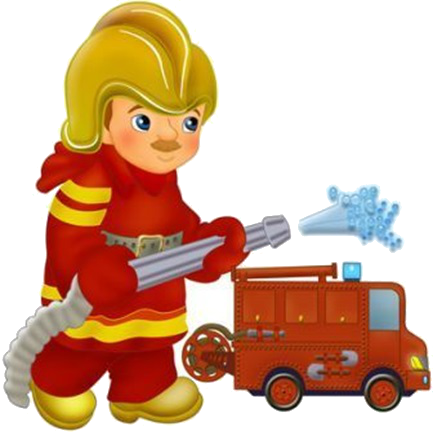 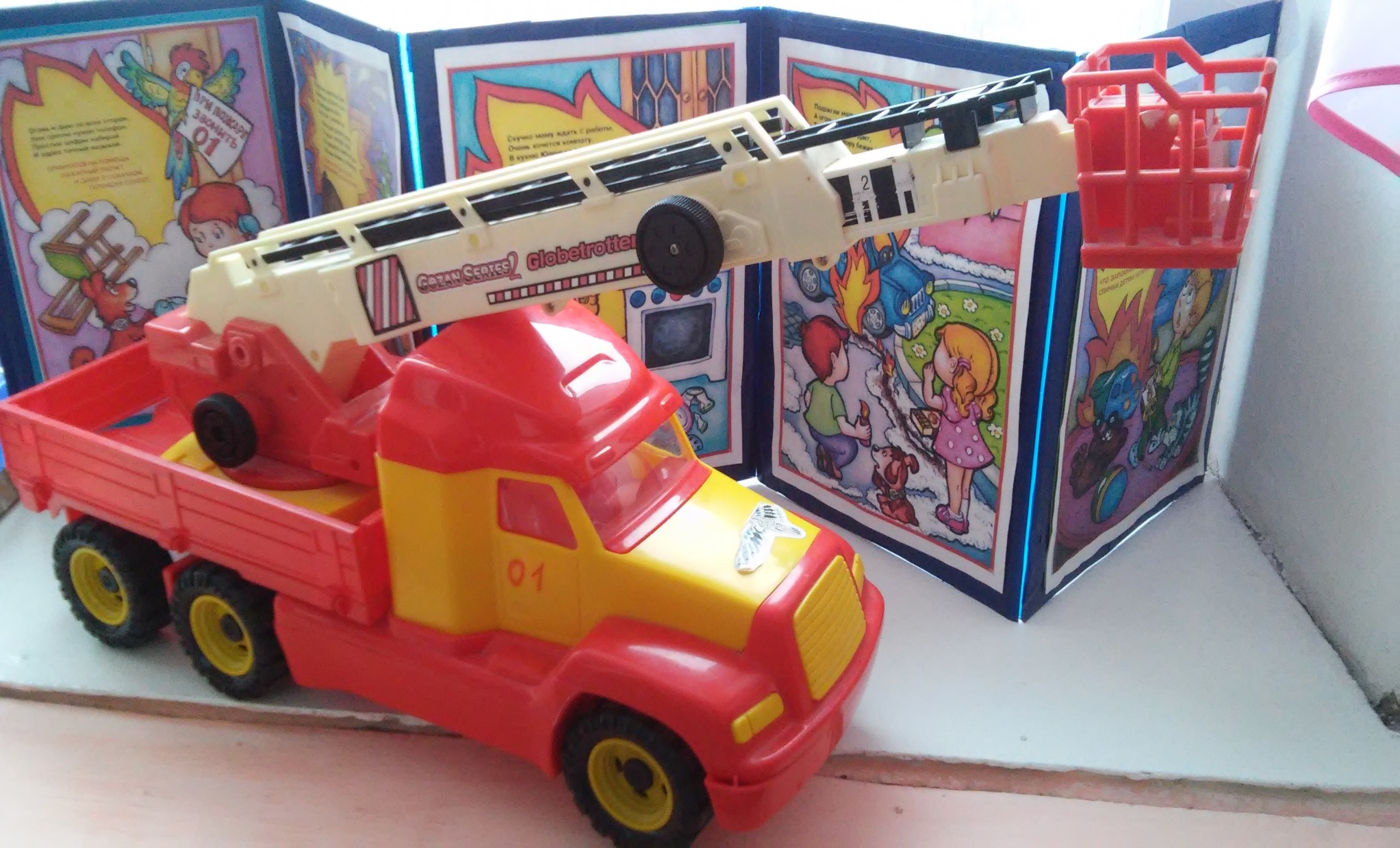 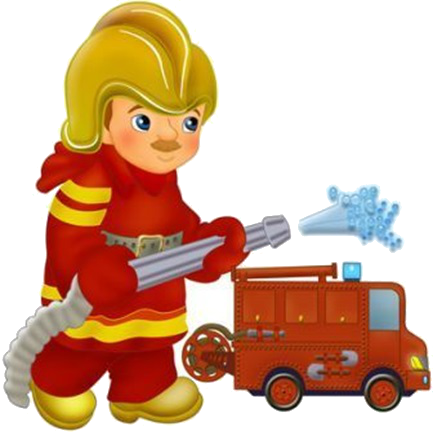